Slower Growth…Stronger Roots
[Speaker Notes: Good afternoon, everyone. It’s a pleasure to welcome you all once again to the launch of the Pitch Madison Advertising Report 2025—your essential guide to the ever-evolving world of media in India. I hope you find the insights valuable and the discussions ahead both engaging and thought-provoking.The Indian advertising industry continues to surprise us in 2024. Market dynamics, shifting consumer behavior, and economic factors have led to a more tepid growth.]
Adex in 2024 grew by 9% against our earlier forecast of 12%
9%
Rs 1,07,980Crores
10%
Year 2024
Rs 99,038 Crores
Rs 89,803 Crores
Year 2023
Year 2022
Yr 2023 added Rs 9,200 crores 
In 2024 the addition has been Rs 8,900 crores
[Speaker Notes: ADEX in 2024 grew by just 9%. In absolute terms, the Indian advertising market crossed the milestone 1 Lac crores and is now valued at 1.08 lakh crore in 2024 adding additional revenue of Rs. 8,900 crores from 99,000 crores in year 2023.

 Indian Adex is estimated to grow at a CAGR of 10.0% in last 6 years.

 In hindsight, several key factors contributed to the subdued growth of ADEX.
Food inflation continued to play spoilt sport for all sectors, but more for FMCG sectors.
Many Companies specially startups and SMEs faced tighter cash flows, leading to a cut in marketing and advertising spends.
Anticipation of week festival demand during Diwali, made Advertisers go slow on increased spending during the festival.]
Digital growth of 14% is the lowest in more than 2 decade (excluding covid year 2020). Traditional Adex’s slow growth rates continues at 6%
14%
9%
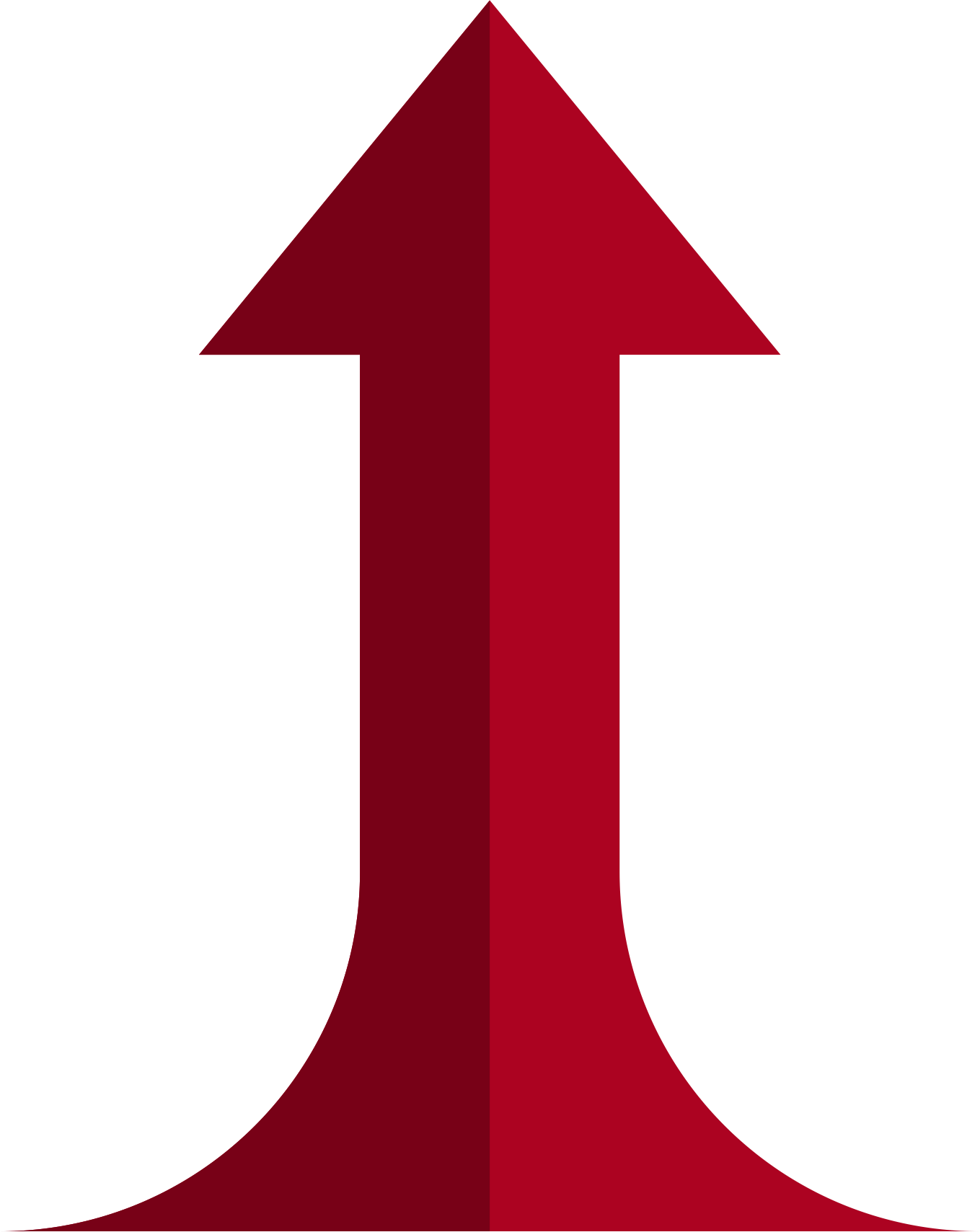 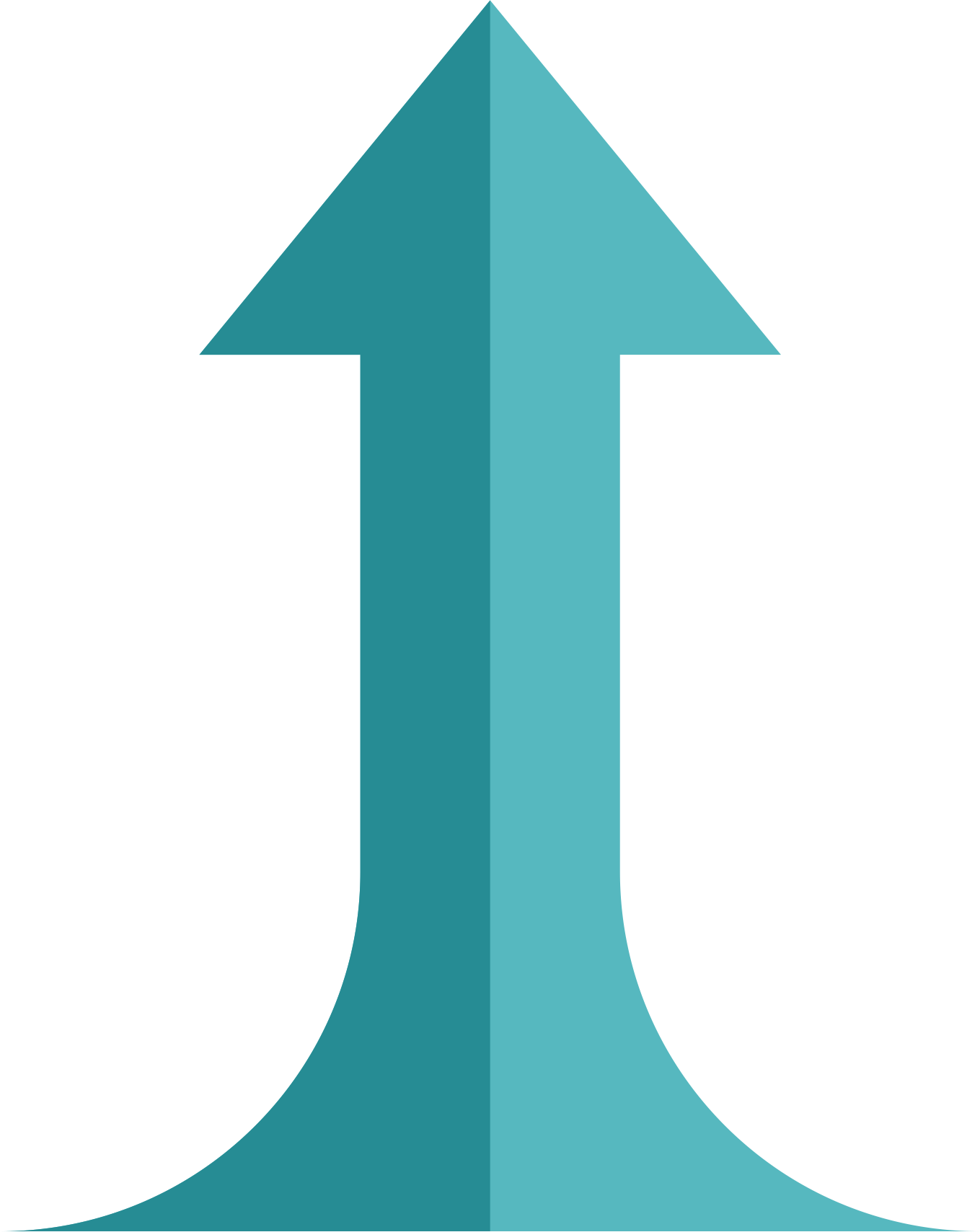 6%
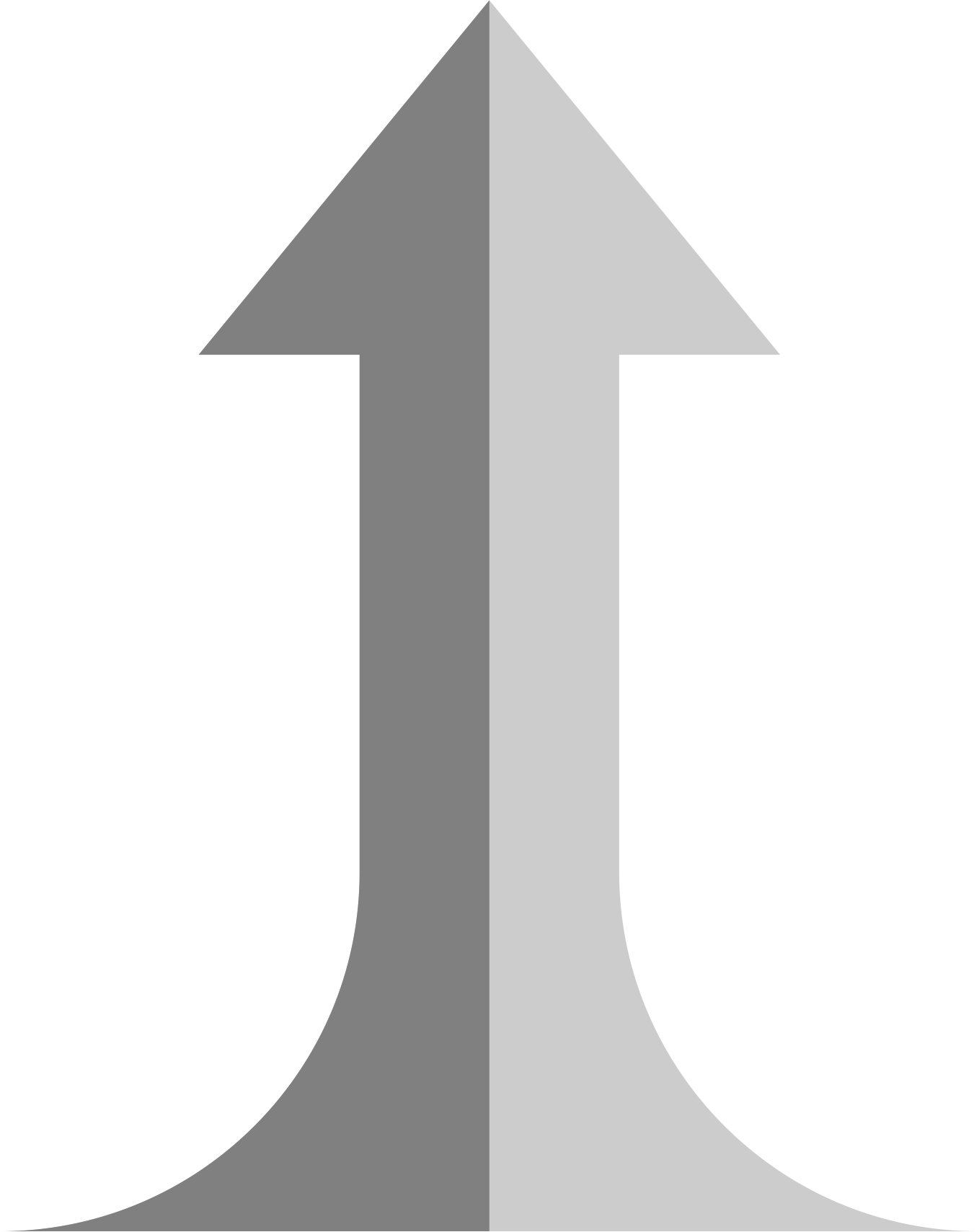 GROWTH
2024 / 23
DIGITAL
TRADITIONAL
TOTAL ADEX
[Speaker Notes: If you take Traditional ADEX alone, the growth has been even more dismal at 6%. Traditional ADEX's growth has slowed from 14% in 2022 to 7% in 2023 and 6% in 2024. Digital ADEX has slowed down from 35% in 2022 to 15% in 2023 and 14% in 2024.]
A significant drop has been observed in terms of TV Advertisers
[Speaker Notes: The slow growth of advertising, with only a 9% increase in 2024, is strongly reflected in the declining number of advertisers utilising mass media platforms. A significant drop has been observed in terms of TV Advertisers, with the numbers shrinking from 11,100 in 2023 to 8,650 in 2024. Additionally, there is a bit of a reduction in the number of Advertisers in Print and Radio too, but the decrease is not as significant.
The declining number of Advertisers in  TV is an indication that many erstwhile TV Advertisers are now moving to Digital, Influencer Advertising and Ecommerce.]
H1 contributes to 47% ( LY 43%)Festive Quarter contribution goes down to 28% from 31% LY
Yr 2023
99,038 Crs
19%                       25%                     26%                      31%
20%                       28%                     24%                      28%
19
19
Jan-Mar
Oct-Dec
Jul-Sept
Apr-Jun
Yr 2024
1,07,980 Crs
[Speaker Notes: Adex share by quarter in 2024 shows that H1 contributes 47%, up from 43% last year, while the festive quarter's contribution declines to 28% from last year’s 31%.]
Q1 – 15%Q2 – 22%Q3 and Q4 flat
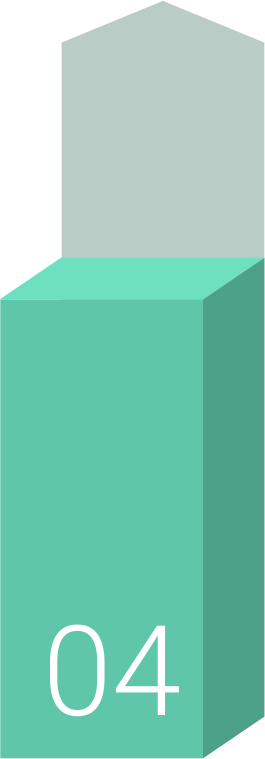 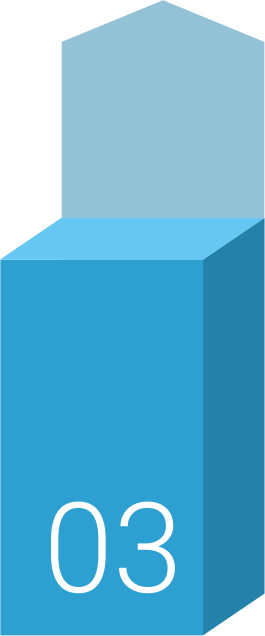 30709CRS
26088CRS
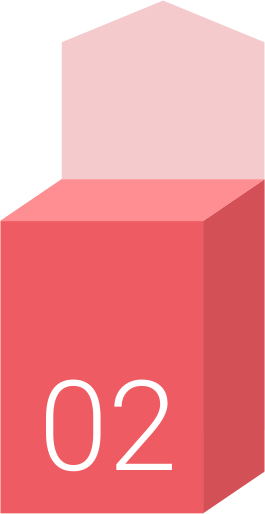 29992CRS
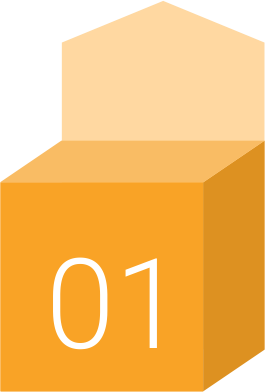 21191CRS
QUARTER
QUARTER
QUARTER
QUARTER
[Speaker Notes: A deeper analysis of ADEX by each quarter in 2024 highlights contrasting trends between the first and second half of the year. ADEX growth in the first half was driven by factors like Parliamentary Elections and Live Cricket. Whilst, the second half which typically contributes more to Indian ADEX saw a less encouraging performance during the festive season. You will see from the quarter wise growth rates that whilst the growth in Q1 and Q2 is substantial at 15% and 22%, the growth in Q3 and Q4 falls to as low as 1% and 2%.]
YOY Review
2024 Witnessed Lowest Growth in 7 Years since 2017 ( excluding covid year )
[Speaker Notes: From a historical perspective, This is lowest growth ADEX has registered since 2017, 7 years ago,  when it registered a growth of just 7%

In absolute terms, ADEX closed near 1.1 lakhs crores and having added around 9,000 crores each in last two consecutive years.]
Global Adex in 2024 grew by massive 11% ( LY 6% )Digital share in Indian adex is at 42%, for Global it is at 75%
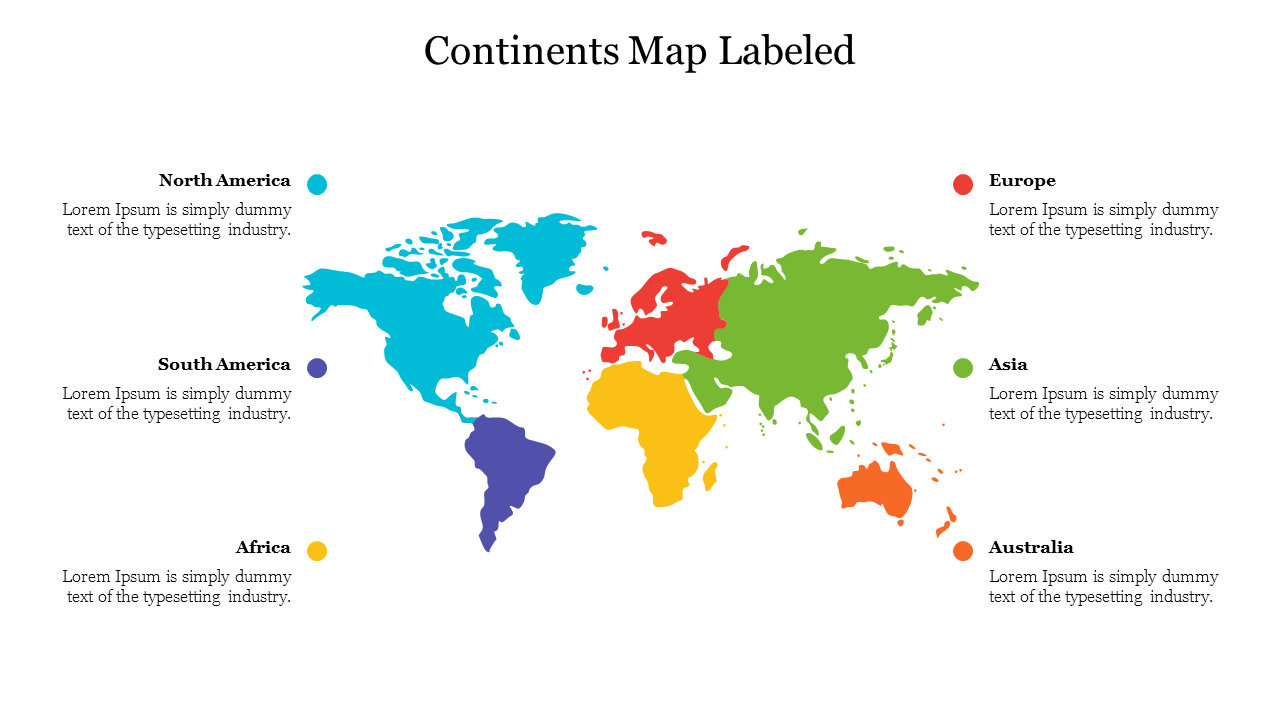 [Speaker Notes: Global advertising spend should now cross the 1 trillion dollar mark. WARC estimates the spend to be USD 1.07 trillion with a growth of 11%
For the first time in quite a few years, Indian Adex has grown lower than the global average.
A medium wise comparison of percentage share & growth rate across Global ADEX and Indian ADEX shows up expected deviations. Whilst Digital share in Indian ADEX is at 42%, for the globe, it is massive at 75%.]
Top 11 Nations in 2024 grew by only 6%Contribute 67% of the Global Adex
[Speaker Notes: It is significant to note that US, inspite of its humungous size, a market share of 31.2%,  grew at a growth rate of 11% in 2024. China on the other hand slowed down, registering a growth of just 3%, and in terms of market share comes a a distant second at 16.8%.
 
Whilst we may lament the low growth in India of just 9%, India has registered the second highest growth rate of 9%, (after Us”s 11) followed by France at 8% and then UK at 7%. Japan and Brazil saw a de-growth of -6% and -5%.]
Digital grew by only 14%, slowest in 2 decade Within Traditional, OOH grown highest with 12% Print & TV both grew at 5%
Growth %
2023 / 22
2024 / 23
In Rs Crores
[Speaker Notes: Digital media in the year 2024 grew by 14% and contributes a healthy 42% to ADEX. 
TV grew by a mere 5%.
Print, the second largest Traditional medium, has once again shown resilience by registering a growth of 5% and crossing the Rs. 20,000 crore mark for the first time post-COVID
OOH Media contributes 12% to ADEX growth, registering an ADEX of  Rs. 4,650 croresRadio advertising sees a moderate growth of 8%, with a revenue of Rs. 2,462 crores. 
Cinema experiences a growth of 10%, on a very low base, as against a projected growth of 35% on the back of very few major new releases.]
Digital continues to gain share consistently.  Leads by 10 points over TV and is more than 2X of Print
[Speaker Notes: Digital continues to dominate Adex and has established itself as the No 1 medium for the 3rd consecutive year in a row.
with a 42% share, having  gained 2 percentage points every year for the last 3 years.

TV, the largest medium till 2021, further dropped share in 2024 to reach 32% and is now behind digital, by a whopping 10  percentage points in terms of share.

Print has maintained its share and continues at 19% to the overall Adex

Cinema, Radio and OOH  maintained Share over last 3 years]
Share of TV is more than 2X of Global,But Digital is almost Half of Global
Source: PMAR / WARC
[Speaker Notes: A medium-wise comparison of percentage shares and growth rates across Global ADEX shows substantial deviation, fundamentally in Digital, but also in large mediums in India like TV and Print.
Whilst Print share in global Adex is a mere 3%, in India Print share is far ahead at 19%. It is also notable that Print which degrew globally by 5%, has registered a 5% growth in India.
Radio, Cinema and Outdoor have similar shares in India and the globe.]
Category Contribution in 2024 (TV + Print + Radio)FMCG  share drops to 32% from 33%. Ecommerce registers no growth.
[Speaker Notes: A category wise analysis of the different categories in the Indian market only within TV, Print and Radio shows  a total spend of Rs. 57,187 crores in 2024 over these 3 mediums

The FMCG sector continues to dominate with a marginal increase in total ad spend from Rs. 17,893 crores in 2023 to Rs. 18,541 crores in 2024. FMCG sector in 2023 added almost Rs. 1500 crore to Adex where as in 2024 add only 650 crores.

Following FMCG, by a wide distance is the E-Commerce sector contributing 11%, but registered no growth. Automotive Sector during the year showed a healthy growth of 7%.]
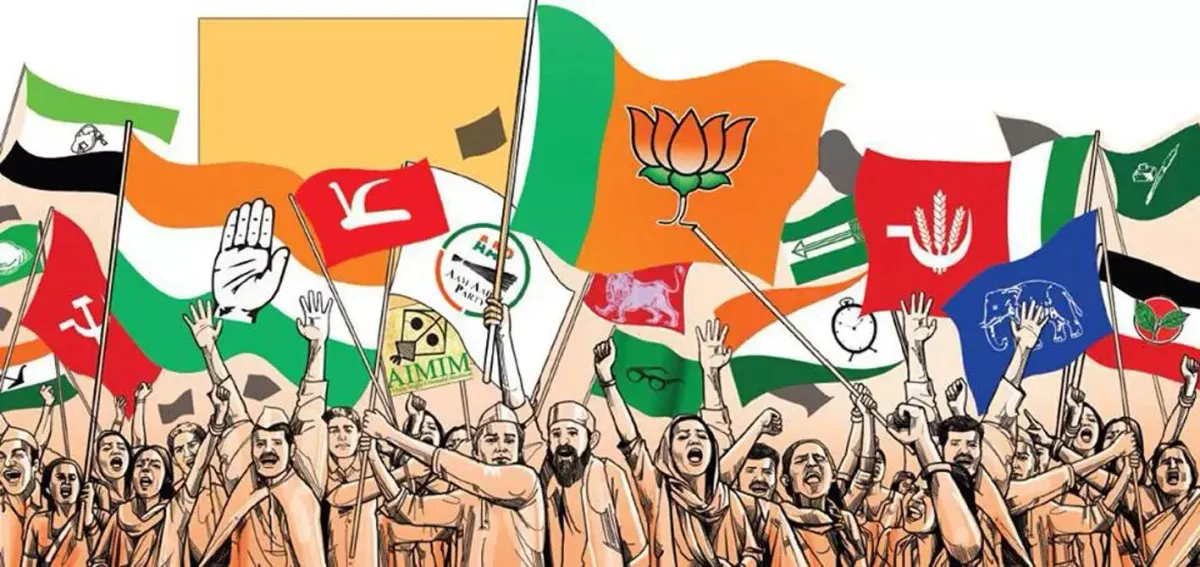 Boost from Govt spending + Parliamentary electionsRs. 3,300 – 3,500 Crores
[Speaker Notes: Adex low growth rate of mere 9% comes in spite of a significant boost received by campaigns run by Political parties during the Parliamentary elections. The Political budgets were channelised into Traditional and Digital media to reach voters across demographics. We estimate media investment of Rs. 3,300-3,500 crores which also includes investments by government institutions and social advertisements as well.]
Top Advertisers of India in 2024
06
Procter & Gamble1200 – 1400 Crores
Hindustan Lever
4400 – 4600 Crores
01
Amazon India
1100 – 1300 Crores
Reckitt1900 - 2100 Crores
07
02
TOP ADVERTISERS OF INDIA
08
Reliance Industries1700 – 1900 Crores
Cadburys India1000 – 1200 Crores
03
09
Godrej Consumers 900 – 1100 Crores
Maruti Suzuki
1500 – 1700 Crores
04
10
05
Google India
700 – 900 Crores
Dream 111200 – 1400 Crores
[Speaker Notes: In the competitive world of advertising, established players often dominate and this can be seen with 9 players being common in our top 10 list compared to last year. Breaking into the elite circle of Top 50 advertisers can seem like a daunting task, but we do have 14 new advertisers this year in our elite list.

5 out of the top 10 Advertisers are FMCG  & TV remains the preferred medium for FMCG brands, allocating nearly 70% of their ad spend to Television.
HUL, Reckitt and Reliance Industries continue to dominate India's advertising landscape, maintaining their positions as the top three advertisers in 2024.

The Top 50 Advertisers contribute 34% to the total Adex, up from 30% last year, while the Top 10 account for 16%, compared to 14% previously. Television and Digital remain the preferred mediums, making up 87% of total ad spend of Top 50 advertisers. This share increases to 93% when considering only the Top 10 advertisers]
[Speaker Notes: Moving to individual media, first, let’s see the largest medium DIGITAL]
Digital Adex Slowest Growth in 2 Decades ( Barring Covid Year )Leads Adex pie with share of 42%
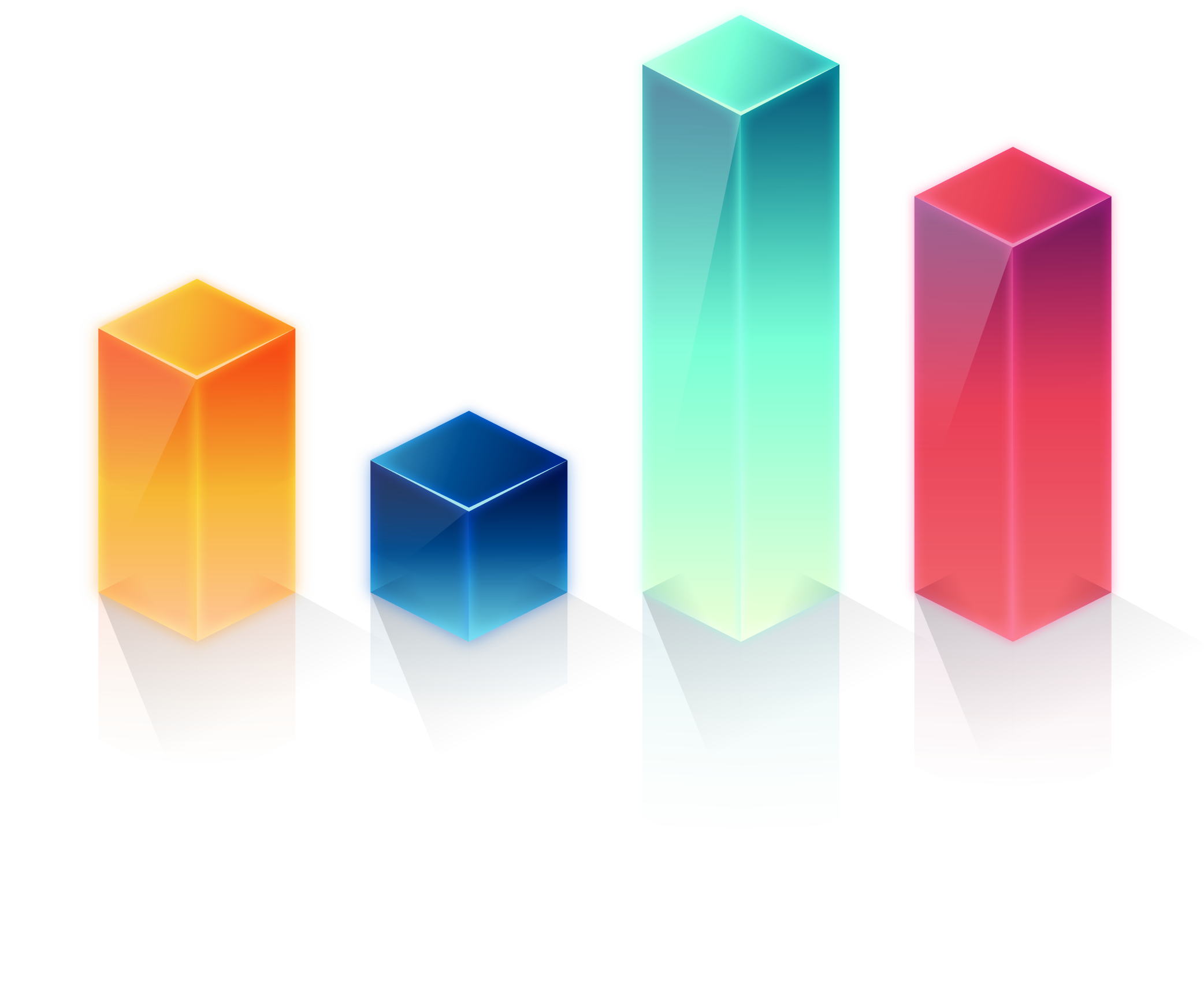 42%
14%
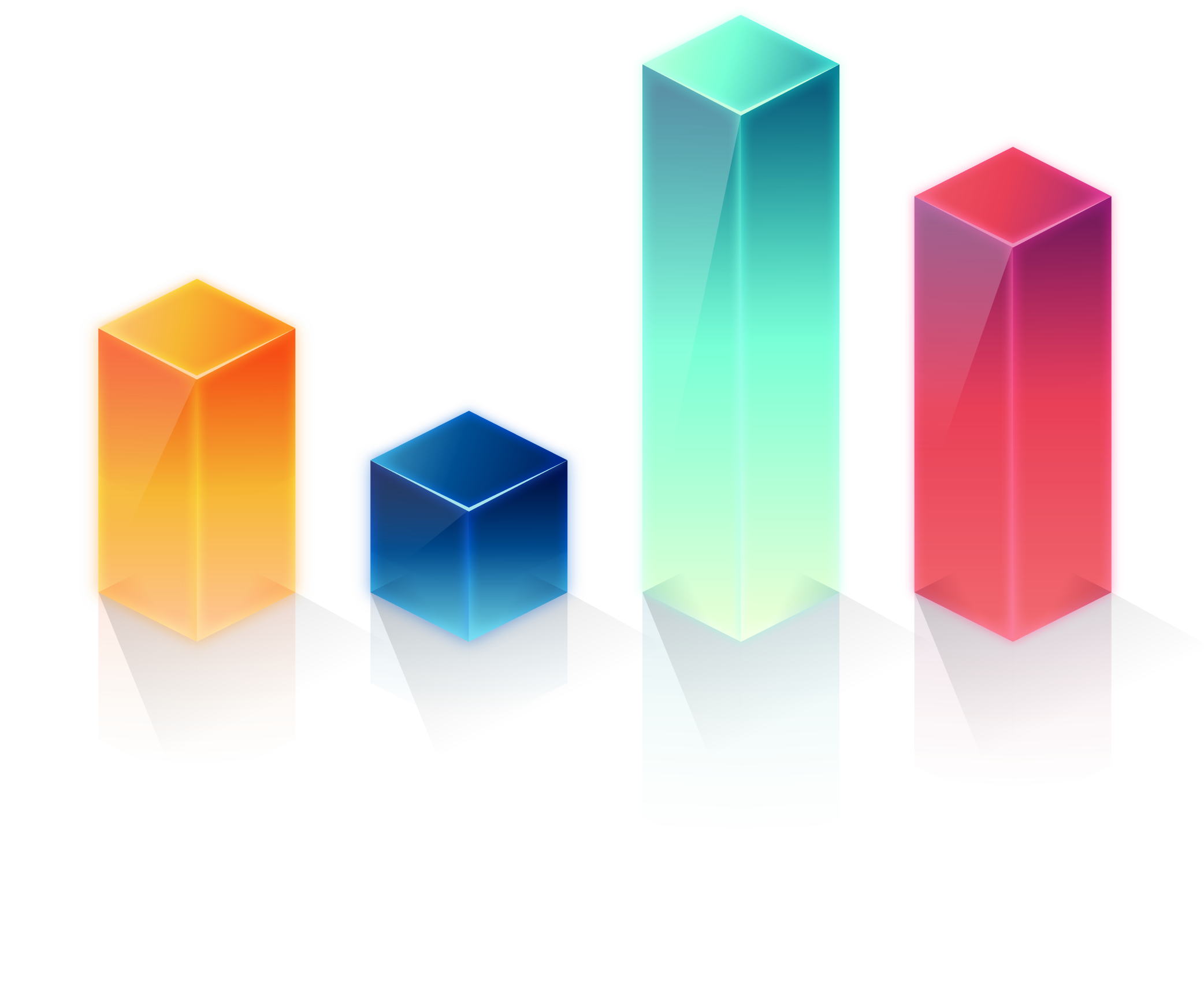 40%
45292
CRS
39714
CRS
2023
2024
Please note in our estimates we do not include spends by MSME advertisers
[Speaker Notes: Digital growth has slowed down from 30%+  almost year on year over the last 10 years, barring the Covid year,  to 14-15% growth in the last two years.  Digital Adex now stands at Rs. 45,292 crore in 2024, a growth of 14% and has firmly established itself as the No 1 medium for 3rd consecutive year in a row. So there is no looking back, now

Please note in our estimates we do not include spends by MSME advertisers]
Digital has grown by 14% taking Digital adex more than 45 K Crores
[Speaker Notes: What caused this slow down in growth in Digital ? This measured approach indicates a maturing market where brands are focusing more on strategic digital investments rather than indiscriminate experimentation. Additionally, investment levels within the startup ecosystem have stabilized]
India’s digital contribution to total Adex is lowest amongst other nations. China & UK contribution is more than 80%
[Speaker Notes: From an India perspective, Digital is the leading medium with a 42% share. However, it's important to note that in the Global ADEX, Digital accounts for as much as 75%. In countries like China and the UK, this share is even more than 80%, while nations such as Japan, Germany, France, and Australia fall within the 50-70% range]
Digital advertising in H1 grown by more than 25%  Q4 contributes highest with a share of 30% despite lower growth rate
In Crores
[Speaker Notes: Q1 and Q2 showed robust growth  of 20% and 34% respectively, building upon the momentum observed in the latter half of the preceding year. This growth was primarily driven by increased spending during Parliamentary election season and major sporting events. However, Q3 and Q4 experienced more subdued growth levels of 1% and 7% respectively, despite the festive season. This pattern mirrored the overall media landscape across various media.]
Social platforms grew by 21% with a share of 23% in Digital ADEX
CTV Revenue is estimated to be Rs. 1,500 crore (30%+ growth over 2023 )
*A correction has been made to the break-up of 2023 digital spends across verticals for greater accuracy.  However, the total digital spend for 2023 remain unchanged.
[Speaker Notes: Video Advertising which is the largest contributor, contributing 27% to total Digital Adex, experienced low growth of 10%. Social media advertising, the 2nd largest contributor to Digital Adex, contributing 23% showed maximum growth of 21%.  This surge is attributed to the burgeoning popularity of short-form video platforms like Reels and Youtube Shorts, coupled with the increasing prominence of Influencer Marketing.

Ecommerce and Search contribute equally, 18% each to total Digital Adex and have grown by 17% and 15% respectively. It is significant to note that Ecommerce, which was previously growing at 35% and 25% over the 2 prior years, has now experienced moderate growth of 17%.

Connected TV has experienced a growth of more than 30% in 2024, reflecting  the increasing adoption of Connected TV platforms and their relevance as a medium for advertisers.]
[Speaker Notes: Let’s see TV now]
TV Adex grew by 5%
32%
33%
5%
34453crs
32886
Crs
2023
2024
[Speaker Notes: The year 2024 was one of the toughest years for almost all TV Broadcasters in terms of ad revenue, and many industry experts point to a flat TV revenue. We began with a low forecast  of 8% growth, but ended the year with growth of an even lower  5% growth, taking TV Adex to a revenue of Rs. 34,450 crores]
TV Adex reaches close to 35000 crores in 2024 and is second medium after Digital with a total share of 32% ( LY 33 % )
In Crores
[Speaker Notes: TV Adex further lost 1% point in terms of share and is now at 32%. The growth rate of 5%, is the slowest in 7 years, baring the Covid year of 2020]
Q4 dropped by 13% due to subdue festive demand and absence of major ICC TournamentQ2 grew by 18% mainly on the back of Election & T20 WC
In Crores
[Speaker Notes: When looked at in terms of ad revenue by H1 and H2, H1 registered a  handsome growth of 16% on account of ICC T20 World Cup, spends by Government institutions and political parties during general elections, with these 3 events contributing to Rs. 3000-3200 crores of TV Adex.  The absence of ICC 50 overs World Cup in Q4 of 2024, compared to Q4 of 2023 and poor festive demand significantly dented Adex performance in Q4 2024.]
FMCG grew by just 3% due to inflationary pressure and its share dropped to 46%
[Speaker Notes: FMCG remains the dominant category, contributing 46% of total TV spending in 2024, down marginally from 47% in 2023. It is significant that whilst FMCG growth is relatively modest, FMCG manufacturers are maintaining their spending levels. The Real Estate category has shown 12% growth, driven by growing Real Estate demand. With 8% growth, the Auto sector signals a recovery, mostly influenced by new vehicle launches and a bit of focus on electric vehicles.]
Ad volume on Hindi GECs & Sports put together contributes to only 8% of the overall TV volume but contribute close to 50% of the overall TV Adex revenueMost Regional genres have demonstrated higher growth rates of 9 to 12% in terms of TV Revenue
[Speaker Notes: Hindi GECs and Sports continue to dominate TV Adex with a combined contribution of approximately 50% of total TV Adex. Interestingly, Ad volume on GEC Mainline and Second line and Sports put together contribute to only 8% of overall TV volume, while contributing around 50% to overall Adex revenue.

Regional genres have demonstrated higher growth rates of 9% to 12%, indicating a growing shift in advertisers' interest towards regional markets and contribute close to 30% of total TV revenue.

Indian TV reality and impact-driven shows have seen strong growth in 2024 compared to 2023. This surge has positively impacted both Hindi and regional GECs, contributing significantly to their ad revenues.

While Music & Kids genres had revenue in similar range of last year, Infotainment, English Movies and English Niche have virtually disappeared.]
[Speaker Notes: Let’s see what happened in PRINT]
Print Adex grew by 5% despite elections Maintained its share at 19%
19%
19%
5%
20272
CRS
2023
2024
19250
CRS
[Speaker Notes: The Print sector demonstrated remarkable resilience in 2024 despite persistent challenges. The industry has managed to navigate turbulent times, challenged by the aftermath of the pandemic and the continuing rise of Digital media.

Print Adex grew last year by 5%. For the second consecutive year, print has maintained its share of 19% in the overall Indian Ad pie.]
Print crosses Pre Covid Levels after 5 Years to reach more than 20K crores
[Speaker Notes: The print sector recorded an AdEx of Rs 20,272 crore in 2024 and now has finally managed to cross Pre Covid levels, after long gap of 5 years, suggesting that Advertisers are re-discovering value in the medium, particularly its strength in delivering localised, high-trust advertising experiences]
Q2 despite being election period contributes lowest share of 21% & Grew by mere 7%
In Crores
[Speaker Notes: Overall 5% growth was driven by strong performances in Q1 (+ 13%) and Q4  (+10%), despite a revenue decline in Q3 (-7%). Revenue in Q2 increased by 7% reaching a revenue of Rs. 4,197 crores supported by the election period which historically always boosts Print advertising. However, Q2 volume declined by 6%, indicating higher pricing and premium ad positions.]
India and Germany’s Print contribution to total Adex is highest in the world at 19%
[Speaker Notes: India's print advertising share is 19%, significantly higher than the Global average of 3%. Germany is the only other country with comparable print advertising shares of 19%. Most global nations show a shift towards digital, as seen by their low percentages of Print contribution ranging from only 2 – 8% share to overall adex]
5 Lead Categories contribute 50%Auto is the leader with 14% shareGovt & Political spent approx Rs. 1,500 crores
[Speaker Notes: The primary growth drivers in Print are Auto, FMCG, Education and Real Estate, which together contribute significantly to overall growth. Auto sector grew by 7% in 2024, contributing Rs. 176 crore to the absolute growth and maintaining a stable 14% share of Print Adex. The India Automotive market is witnessing growth in 2024, due to rising demand for EVs and new launches in the SUV segment.

The FMCG industry grew by 6%, adding Rs. 134 crores in 2024, with a steady share of 12% in the last two years. FMCG accounts for 13% of the overall growth.
The Real Estate sector saw a growth of 6%, an addition of  Rs. 95 crores,  due to urbanization, affordable housing schemes, and redevelopment properties.]
Hindi newspapers degrow by 2% & English publications grow by 4%Both contribute 64% of total Print Volume
[Speaker Notes: The flat to degrowth of volume across most languages, stands in stark contrast to the 5% revenue growth in 2024, indicating higher ad rates and premium pricing, especially in English and Marathi. 

Hindi and English dailies contribute to 64% of total print volume in 2024.  A 4% volume growth in English publications, supported revenue gains, as English publications usually command higher ad rates.

Growth in Marathi of 5% and stability in Kannada and Tamil reflect robust regional demand, but decline in Telugu of 10% and Malayalam of 8% signal weak market conditions in those regions.]
[Speaker Notes: Next is Outdoor]
OOH grows by 12%Maintains its market share of 4%
4%
4%
12%
4650crs
4140
Crs
2023
2024
[Speaker Notes: In 2024, the Out-of-Home  advertising industry experienced the highest growth within traditional medium of 12%]
OOH Adex - 2024 / 2023Maintained its market share of 4%
[Speaker Notes: OOH Advertising revenue grew from Rs. 4,140 crores in 2023 to Rs. 4,650 crores in 2024 & maintained its overall share of 4%.

At the top end, in metro and mini metro cities, Digital OOH is growing at a fast pace. Whereas at the bottom end, newer airports are coming up, which allows airport media to come up at a fast pace. Not to be left behind is also regular OOH, which is coming up in smaller towns at a rapid pace.]
Q2 grows by 16% - Q4 grows at 20%
In Crores
[Speaker Notes: A standout Quarter was  Q2 with 16% growth, driven by significant OOH spending  was during the general elections. Revenue rose from ₹1,003 crores in 2023 to ₹1,162 crores in 2024, reflecting political party’s' heavy reliance on OOH media for visibility and outreach. 

Q4 consistently remains the strongest quarter due to festive campaigns contributing 29% and showing a 20% growth in 2024 compared to 2023.]
Top 5 categories contribute to 67% of total OOH Adex Real Estate contributes highest with 22% shareGovt & Political spends on OOH grew 2X and contribute around 200 Crores
[Speaker Notes: In terms of categories, Real Estate showed a remarkable growth of as high as 28%, contributing over Rs. 1,000 crores in 2024 up from Rs. 789 crores in 2023. It became the largest contributor to Outdoor Adex with its share increasing from 19% in 2023 to 22% in 2024. 

Organized Retail, Consumer Services, FMCG, BFSI are the other significant contributors. FMCG grew by 10%, contributing Rs. 506 crores in 2024 compared to Rs. 460 crores in 2023, and maintained an 11% share. The Election season brought joy to the Outdoor Industry, with it growing to Rs. 205 crores, a growth of 86% over the previous year’s Rs. 110 crores.]
[Speaker Notes: Moving onto RADIO]
Radio Adex - 2024 / 2023Added 200 crores in 2024 and maintained share of 2%
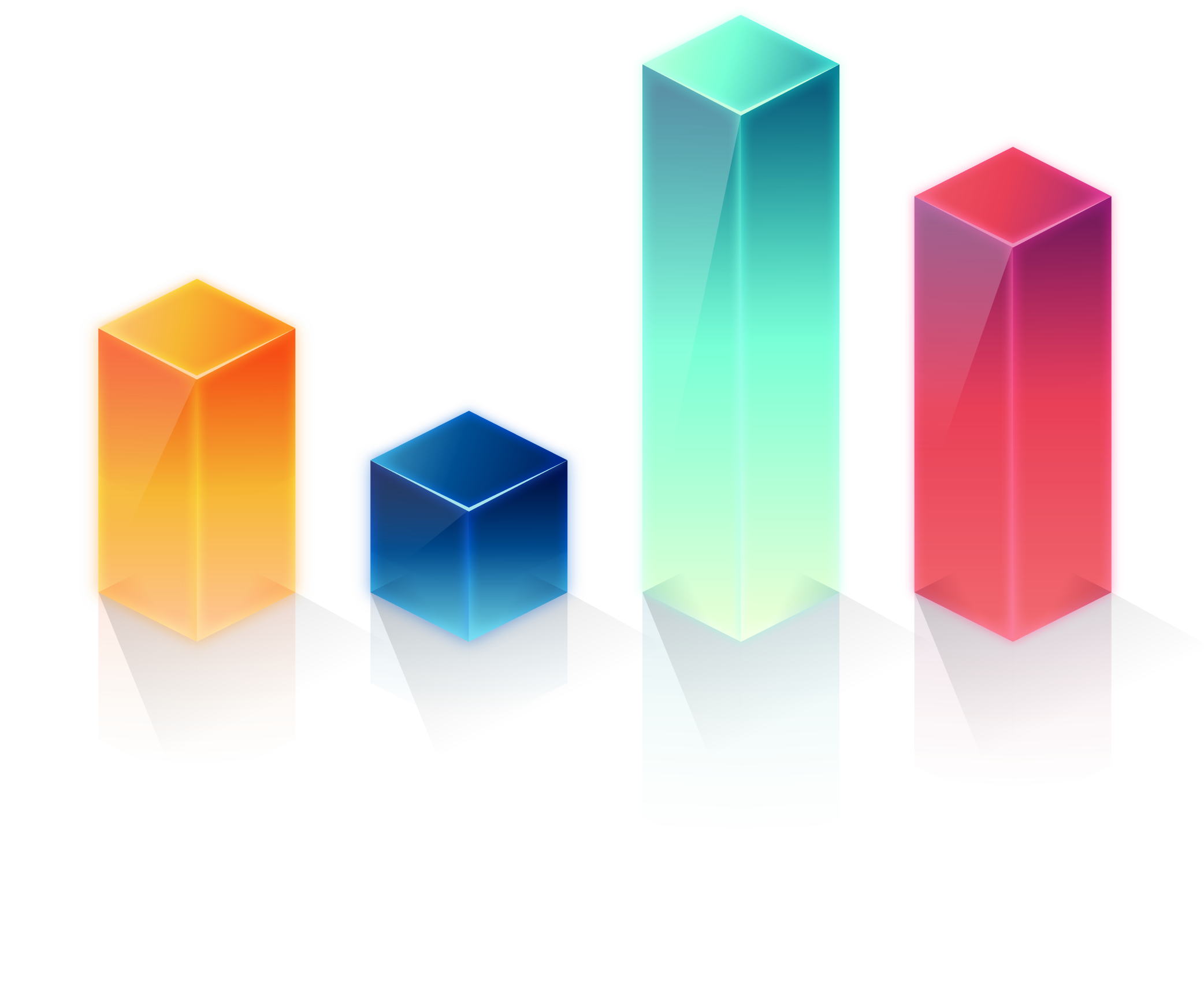 2%
8%
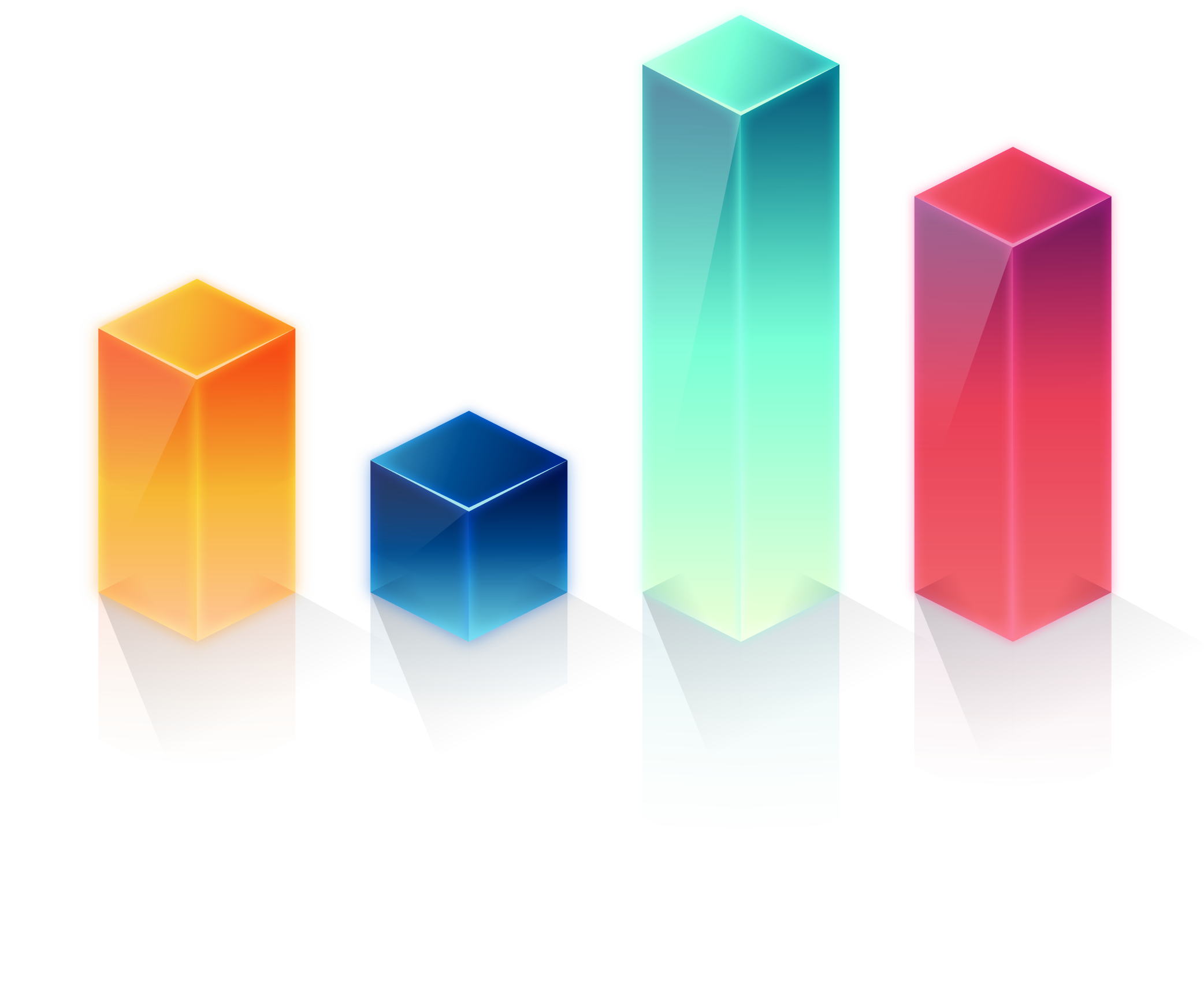 2%
2462
CRS
2272
CRS
2023
2024
[Speaker Notes: The radio advertising industry in India continues to be a resilient and an adaptable medium,  despite increasing competition from digital platforms. Radio Adex grew by 8% in 2024, reaching ₹2,462 crore, compared to ₹2,272 crore in 2023.]
Radio share of Adex stays constant at 2%
[Speaker Notes: For the last 5 years the Radio industry has more or less remained constant at 2% share to total Adex, though having dropped from Rs. 2,260 crore to Rs. 1,270 crore during Covid and then steadily increasing to Rs. 2,272 crore in year 2023 and finally last year to Rs. 2,462 crore.]
H2 contributes almost 55% to Radio Adexbut at very low growth rates
In Crores
[Speaker Notes: In terms of ad revenue by each quarter, Q1 2024 generated Rs. 630 crore, compared to Rs. 562 crore in Q1 2023, marking a 12% growth. The growth aligns with the significant increase in ad volumes for Q1, where volume grew by 13%. Q2 2024 recorded Rs. 501 crores in revenue, compared to Rs. 430 crore in Q2 2023, a 16% growth. This revenue growth coincides with Parliamentary elections, and  increase in demand, as also a marginal increase in price. 

Historically Q4 has always been a high revenue quarter  and so it has been in 2024]
Real Estate, FMCG & Auto are main contributors with 38% sharePolitical & Govt spent more than 50 crores in 2024 on Radio
[Speaker Notes: Real Estate & Home Improvement maintained its position as the largest contributor, accounting for 15% of total revenue in 2024. The category grew by 6%, adding Rs. 22 crore to the overall growth.  FMCG remained stable at 12% of the total contribution, growing by 5% and adding Rs.14 crore. Auto saw a strong growth of 11%, contributing Rs. 27 crore in absolute growth and maintaining its 11% share of total revenue. 

Retail, BFSI, and Travel & Tourism saw modest growth of 6-9%, with Retail and BFSI maintaining their 7% and 9% contributions, respectively.]
[Speaker Notes: Lastly, Let’s check Cinema]
Cinema Adex - 2024 / 2023
0.8%
0.8%
10%
851
CRS
2023
2024
776
CRS
[Speaker Notes: According to our estimates, the total advertising expenditure for cinema increased from Rs. 776 crore in 2023 to Rs. 851 crore in 2024, reflecting a growth rate of 10%]
Short by 200 crores to reach Pre Covid Levels
[Speaker Notes: This figure is still short of year 2019 Pre Covid level by almost Rs 200 crores. Cinema advertising continues to contribute less than 1% to the total Indian Adex]
GROWTH  FORECAST2025
[Speaker Notes: Its time now to reveal our Growth Forecast for 2025

The recent Union budget is poised to positively influence India's advertising industry by enhancing consumer spending, promoting digital innovation and supporting the growth of MSMEs and startups.

Our forecast for next year, considers both the headwinds and tailwind of macroeconomic factor.]
Indian Adex Forecast to grow 11%Additional 12,000 Crores
2025 Proj

1,20,022CRS
11%
2024

1,07,980CRS
[Speaker Notes: Our growth forecast for 2025 remains bullish compared to 2024, with an expected increase of 11%. If our estimates hold, the Indian advertising industry is projected to reach Rs. 1.2 lakh crore, adding an additional revenue of Rs 12,000 crores]
Digital to grow by 17% and Traditional medium once again at a slower rate of 7%
11%
17%
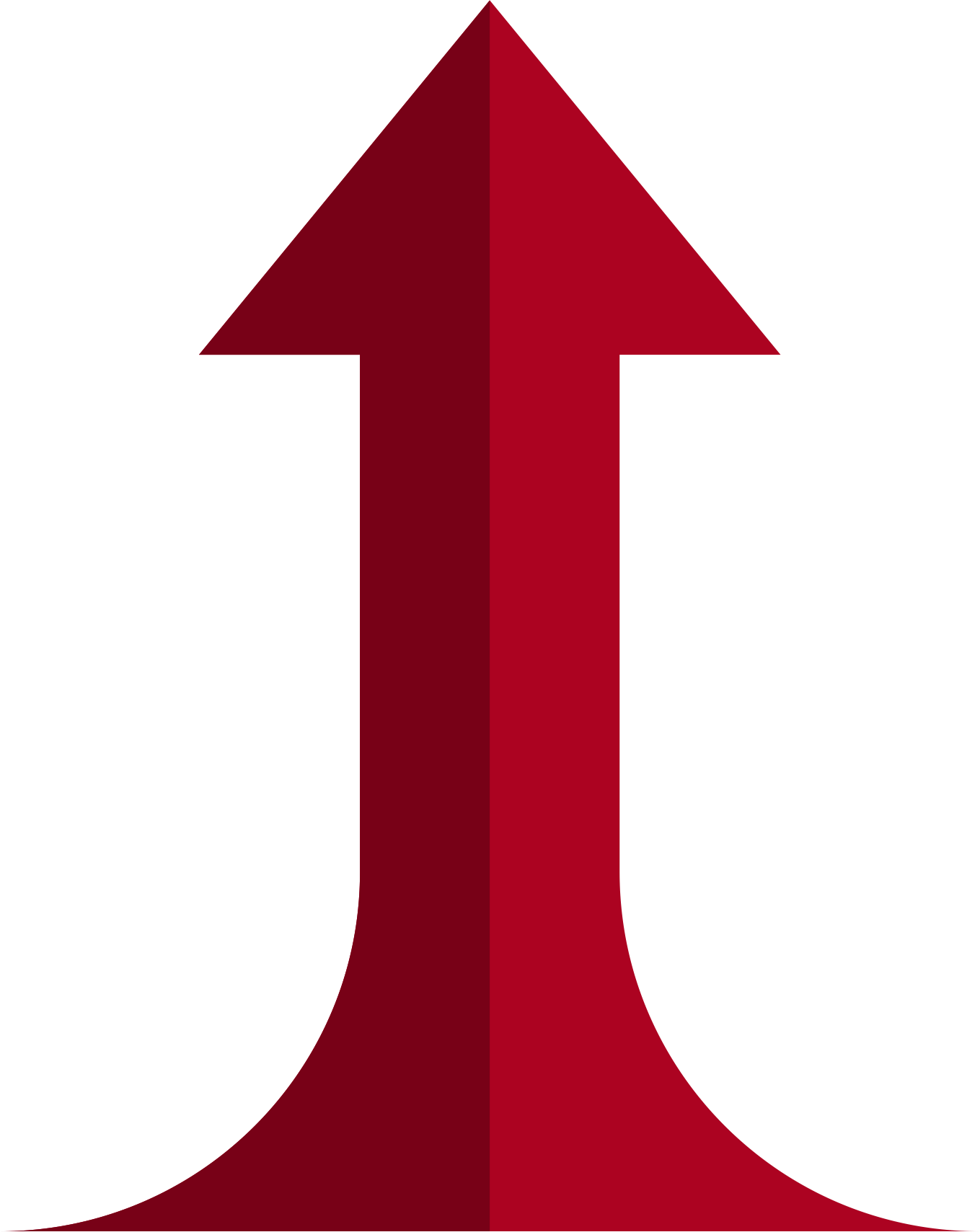 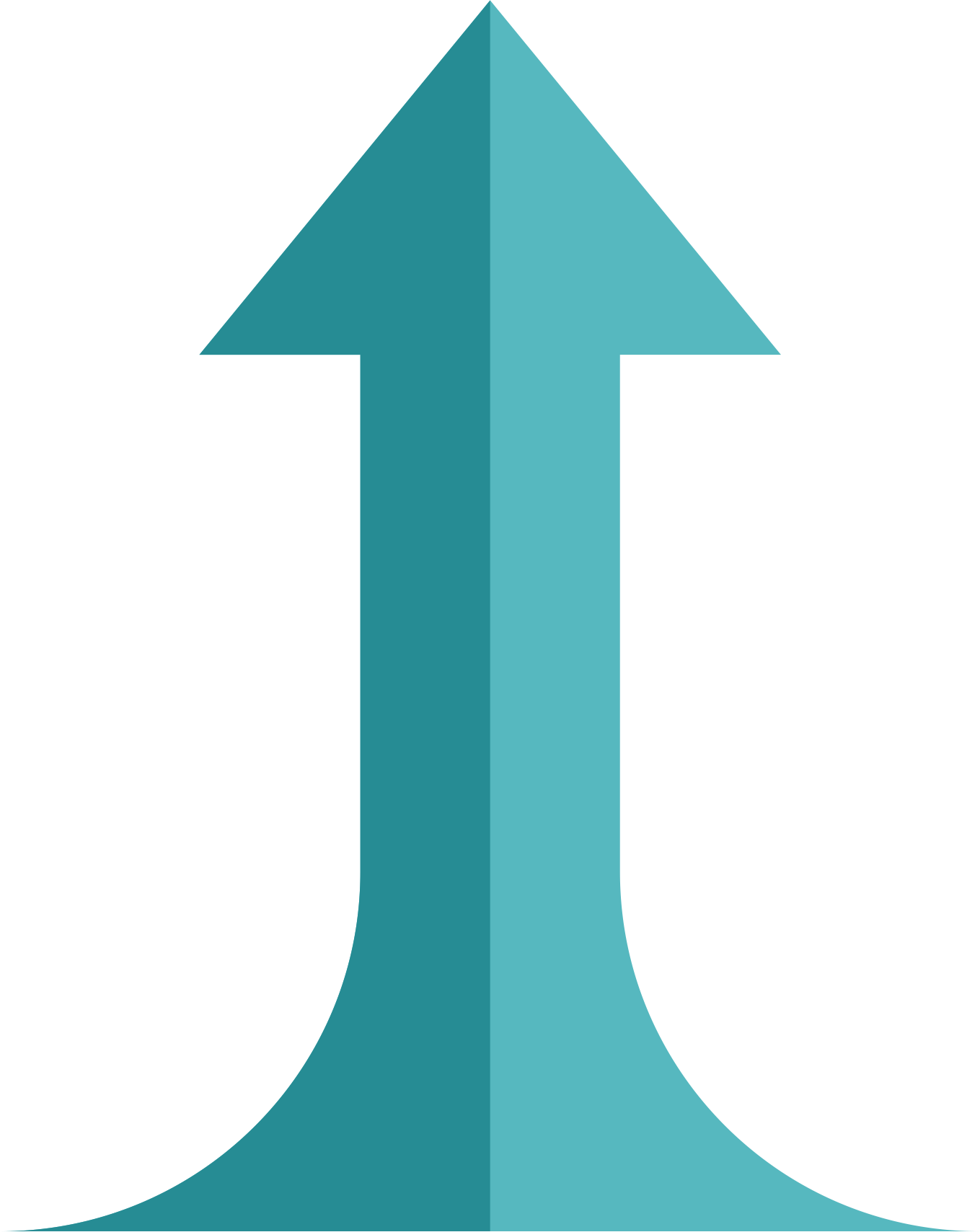 7%
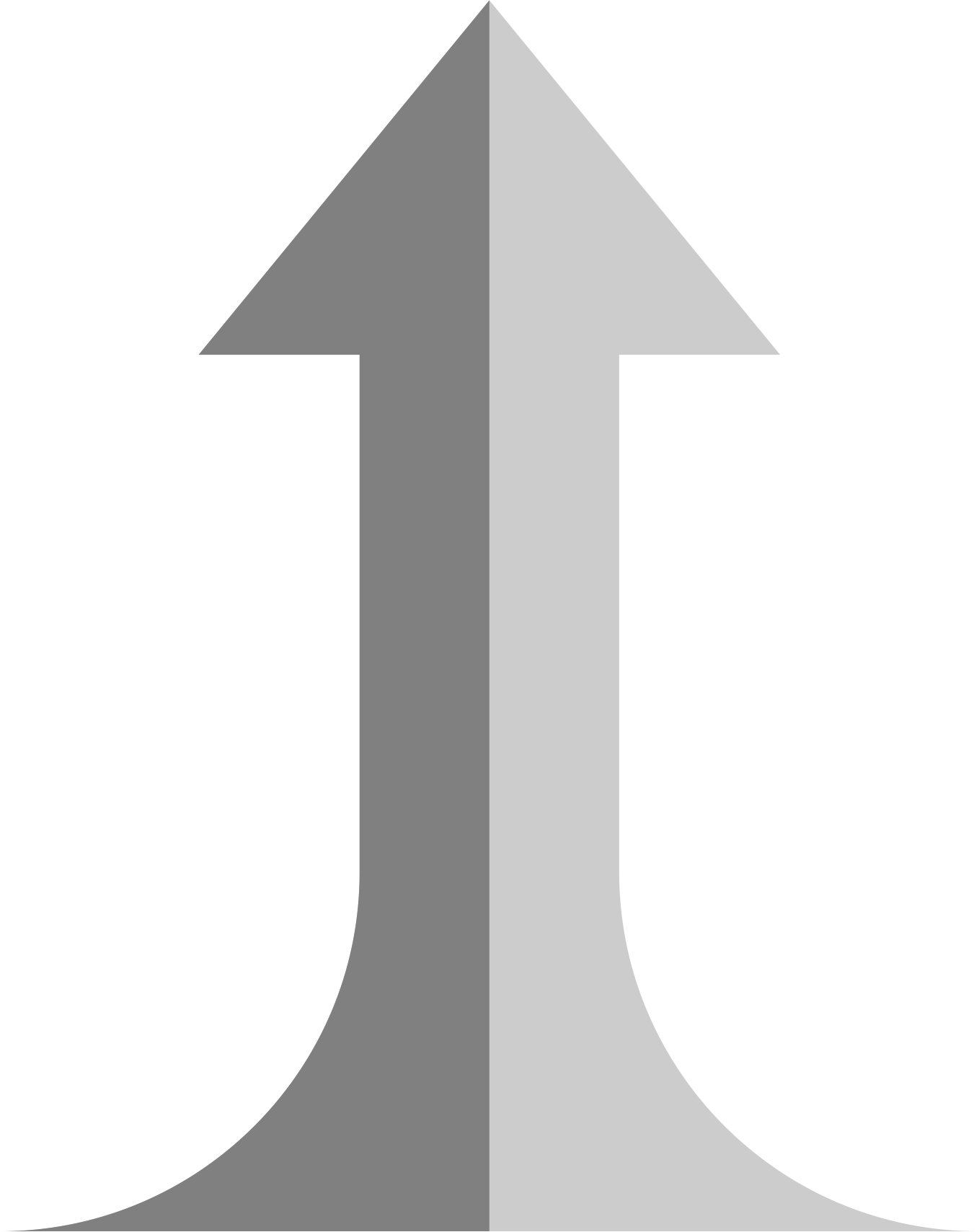 GROWTH
2025 / 24 Est
TOTAL ADEX
DIGITAL
TRADITIONAL
[Speaker Notes: We expect Digital to grow marginally better than previous 2 years at a rate of  17% and Traditional media, once again at a slower rate of 7%.]
Why 11%?
IPL, Champions Trophy, Asia Cup, and a few India bilateral series will fuel TV + Digital advertising
 Organic growth coming from FMCG, Auto & Durables
  Increasing spends on Digital medium by MSMEs and Startups
 Connected TV (CTV) advertising can emerge as a game-changer in 2025
 OOH industry is poised for continued growth, with an emphasis on digital and tech innovations & increased infrastructure
[Speaker Notes: So Why 11%?

IPL, Champions Trophy, Asia Cup, and a few India bilateral series will fuel TV + Digital advertising
Organic growth coming from FMCG, Auto & Durables
Increasing spends on Digital Medium by MSMEs and Startups
Connected TV (CTV) advertising can emerge as a game-changer in 2025
OOH industry is poised for continued growth, with an emphasis on digital and tech innovations]
Within Traditional, OOH will grow at higher rate of 12%  Print & TV both to grow at marginal rate of 6-7%
Growth %
2024 / 23
2025 / 24 Est
In Rs Crores
[Speaker Notes: Digital will continue to be the key driver of ADEX and we expect digital advertising sector to be around 53,000 crores with a growth of 17%

Despite the surge in digital media platforms and their growing dominance, we believe Linear TV will continue to thrive and expand because large and seasoned Advertisers continue to believe in the brand-building power of TV. We expect TV to grow by 6% in 2025 taking TV Adex to almost 36,500 crores

We expect Print to grow better than last year and will grow by 7% in 2025 to reach almost 21,700 crores.
Radio will grow by another 9% on the back of 8% growth in 2024, taking  Radio ADEX to almost Rs. 2,700 crores

We estimate a further 12% growth in Outdoor and only 9% growth in Cinema.]
Digital continues to gain share from TV & Print and inching closer to 45% share
[Speaker Notes: Digital will further gain share of 2% points and will be 14 share points ahead of  TV
Outdoor, Radio and Cinema  are likely to maintain share. Linear TV is expected to lose share again, despite absolute growth.]
India vs Global : TV & Print expected to degrow in Global AdexGlobal Digital Adex expected to further gain share to reach 77%
Source: PMAR / WARC
[Speaker Notes: The global Adex in 2025 is expected to witness steady growth, with WARC estimating an 8% increase over 2024. In contrast, India’s advertising market is projected to outpace global trends, projecting an 11% rise in Adex for 2025. This divergence highlights the relative resilience and growth momentum of the Indian advertising sector compared to the global average.]
OUR ADVICE TO ADVERTISERS2025
[Speaker Notes: Finally, as always, I’d like to conclude with a few words of advice for my advertiser friends]
Don’t lose focus on Branding, as you increasingly pay attention to Performance to push Sales

Branding gives you lasting value.
01
This is a sample text. Insert your text here.
01
[Speaker Notes: Don’t lose focus on Branding, as you increasingly pay attention to Performance to push Sales

Branding gives you lasting value.]
Urban growth is expected to bounce back. Support it with Advertising.
02
5.6 Crore people collectively represent an incremental 1 Lakh Crore consumption opportunity. Be ready with targeted marketing plans.
01
[Speaker Notes: Urban growth is expected to bounce back. Support it with Advertising.

5.6 Crore people collectively represent an incremental 1 Lakh Crore consumption opportunity. Be ready with targeted marketing plans.]
Growth in rural economy is here to stay. Prioritize markets at district level.
03
01
Only 200 of 600 districts offer real opportunity. Target those prosperous districts.
[Speaker Notes: Growth in rural economy is here to stay. Prioritize markets at district level.

Only 200 of 600 districts offer real opportunity. Target those prosperous districts.]
THANK  YOU!
[Speaker Notes: THANK YOU]